Строки
[Speaker Notes: Мы уже рассматривали строки как простой тип данных наряду с целыми и вещественными числами и знаем, что строка – это последовательность символов, заключенных в одинарные или двойные кавычки.]
Повторение
1. Какие типы данных вы помните?
2. Какая функция отвечает за вывод сообщения?
3. Что означает (“”)?
Строка, как и список, – это упорядоченная последовательность элементов. Следовательно, из нее можно извлекать отдельные символы и срезы.
[Speaker Notes: В последнем случае извлечение идет с шагом, равным двум, т. е. извлекается каждый второй символ.]
Методы строк
В Python для строк есть множество методов. Посмотреть их можно по команде dir(str), получить информацию по каждому – help(str.имя_метода). Рассмотрим наиболее интересные из них.
Методы split() и join()
[Speaker Notes: Метод split() позволяет разбить строку по пробелам. В результате получается список слов. Если пользователь вводит в одной строке ряд слов или чисел, каждое из которых должно в программе обрабатываться отдельно, то без split() не обойтись.]
Метод split() может принимать необязательный аргумент-строку, указывающей по какому символу или подстроке следует выполнить разделение:
Метод строк join() выполняет обратное действие. Он формирует из списка строку. Поскольку это метод строки, то впереди ставится строка-разделитель, а в скобках — передается список:
Методы find() и replace()
Методы find() ищет подстроку в строке и возвращает индекс первого элемента найденной подстроки. Если подстрока не найдена, то возвращает -1.
Метод replace() заменяет одну подстроку на другую.
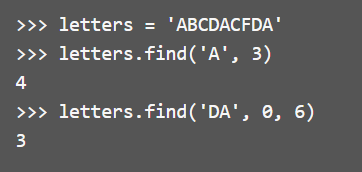 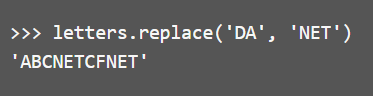 Метод format()
[Speaker Notes: format()Метод форматирует указанное значение () и вставить их в заполнитель. Заполнитель определяется с помощью фигурных скобок: {}]
Самостоятельное домашнее задание
Вводится строка, включающая строчные и прописные буквы. Требуется вывести ту же строку в одном регистре, который зависит от того, каких букв больше. При равном количестве преобразовать в нижний регистр. Например, вводится строка "HeLLo World", она должна быть преобразована в "hello world", потому что в исходной строке малых букв больше.
Ответить письменно на вопросы
1. Какие типы данных вы помните?
2. Какая функция отвечает за вывод сообщения?
3. Что означает (“”)?